La fusée des responsabilités
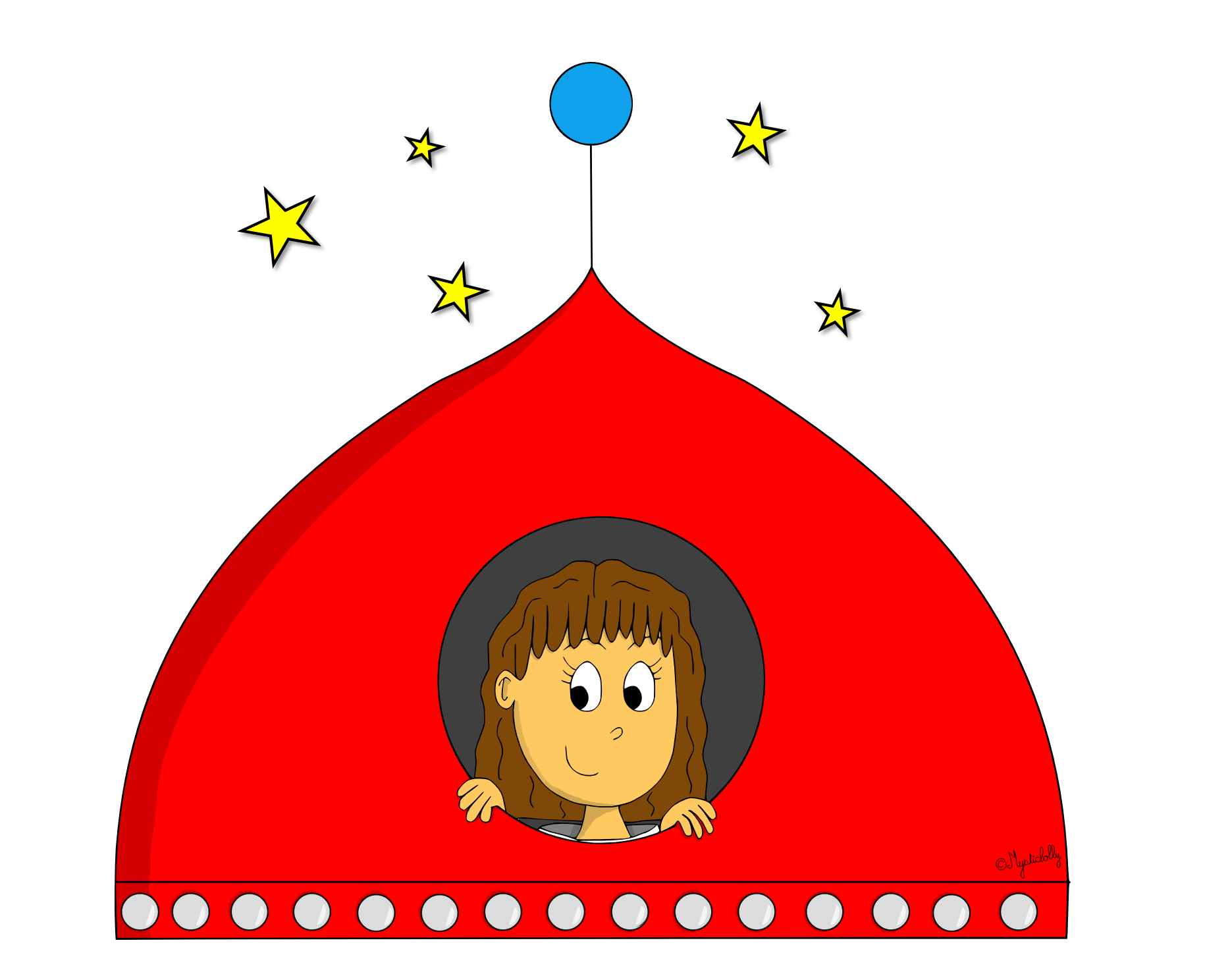 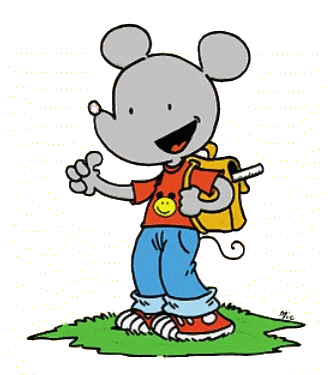 Chef de rang
Responsable de  la date
Responsable de la météo
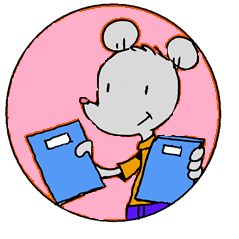 Ramasseur
Distributeur
Responsable 
Chaque jour compte
100 !
Facteur
Responsable de la lumière
Responsable du tableau
Responsable de la poubelle
Responsable de la propreté
Portier
Responsable des chaises
Responsable de la bibliothèque
Responsables 
du matériel de sport
Responsables du matériel
Remplaçant
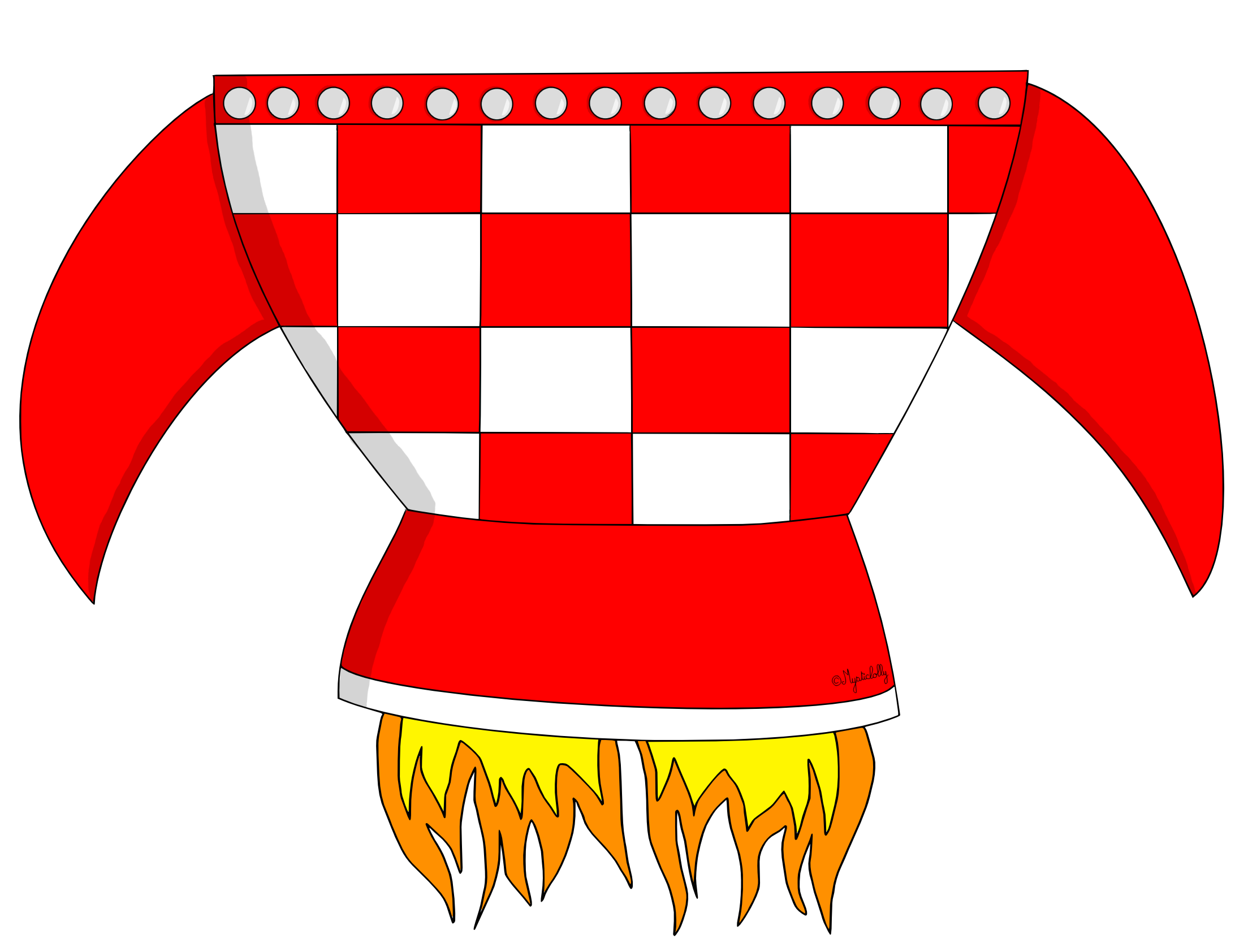